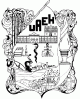 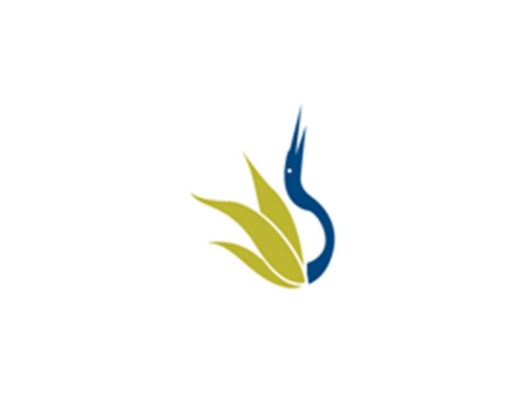 UNIVERSIDAD AUTÓNOMA DEL ESTADO DE HIDALGO
ESCUELA SUPERIOR DE ZIMAPÁN
Licenciatura en Contaduría
 
Asignatura: Teoría General de la Administración 

Tema: Administración por Objetivos 

Lic. Jorge U. Alvarado Ramírez 

Enero – Junio 2014
Tema: Administración por Objetivos 

Resumen: 

La administración por objetivos surge como un modelo de dirección por resultados que resalta la premisa de establecer objetivos departamentales, su interrelación de éstos con el de los individuales haciendo énfasis en la medición de los resultados de cada uno de ellos, así como su revisión, modificación o reestructuración para adecuarlos a los planes organizacionales, logrando la participación activa de la gerencia y de la estructura organizacional.
Tema: Administración por Objetivos 

Abstract
Management by objectives arises as a model of leadership for results that emphasizes the premise to establish departmental objectives, the interrelationship of these with individual emphasis on measuring outcomes of each of them and review, modification or restructuring to accommodate the organizational plans, achieving the active participation of management and organizational structure.
Tema: Administración por Objetivos 
 
 Palabras clave:
Objetivos
Metas
Métodos
Técnicas
Planeación
Estrategia
Táctica

Keywords
Objectives
Goals
Methods
Technical
Planning
Strategy
Tactic
Objetivo general:

Aanalizar y relacionar las etapas del proceso administrativo con las áreas funcionales de la empresa y comprender en que consisten cada una de ellas y su necesidad dentro de un organismo social.
Nombre de la unidad:

UNIDAD II: Escuelas del pensamiento administrativo. 


Objetivo de la unidad:
El alumno conocerá los diferentes enfoques de la administración, para así ubicar las distintas escuelas del pensamiento administrativo. Así como la capacidad de reconocer los diferentes enfoques de análisis de administración en sus perspectivas teóricas y prácticas.
Tema: Administración por Objetivos (APO)
Introducción:
Este tipo de administración apareció recientemente en 1954 con Peter F. Drucker, que se considera el creador de la APO.

La APO surgió cuando la empresa privada norteamericana estaba sufriendo fuertes presiones.

El empresario en esa época estaba medio consciente de las pérdidas de sus márgenes de ganancias y de la necesidad de reducir gastos.
 
Se concentraba más en los resultados que en los esfuerzos de las personas.

Las empresas hacían más fuertes los controles y con eso se cerraba más el círculo vicioso: mayor control, mayor resistencia; mayor resistencia, mayor control.
Tema: Administración por Objetivos (APO)
Introducción:
Desarrollo del Tema:
APO /  DEFINICION
La APO es un proceso por el cual los gerentes, principal y subordinado, de una organización identifican objetivos comunes, definen las áreas de responsabilidad de cada uno en términos de resultados esperados y emplean esos objetivos como guías para la operación de la empresa.
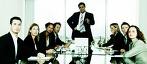 Desarrollo del Tema:
APO /  DEFINICION
Es un  sistema para que los subordinados y sus superiores establezcan mancomunadamente objetivos de desempeño, revisen periódicamente el  avance  hacia los objetivos y  asignen las recompensas con base en dicho  avance.
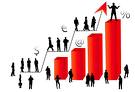 Desarrollo del Tema:
APO /  FUNDAMENTOS
Desarrollo del Tema:
APO / CRITICAS AL TÉRMINO
La evaluación de los subordinados es difícil porque puede generar tensión y resentimiento además que no todos los objetivos son cuantificables y medibles. Por ejemplo:
Desarrollo del Tema:
APO / CRITICAS AL TÉRMINO
Aunque la aplicación de la dirección por objetivos plantea algunas dificultades en diversos puestos, especialmente por la dificultad de cuantificación de los objetivos, en principio es aplicable a todos los niveles de la organización.
Desarrollo del Tema:
APO / ESTRATEGIA DE IMPLANTACION
Desarrollo del Tema:
APO / ESTRATEGIA DE IMPLANTACION
Desarrollo del Tema:
APO / PROCESO
Desarrollo del Tema:
APO / MECANICA DE FUNCIONAMIENTO
DIFERENCIA ENTRE OBJETIVO Y META
El objetivo de una organización son por lo regular estratégicos, de largo plazo, por tanto son una búsqueda permanente de lo que se pretende alcanzar, mientras que las metas corresponden a programas y operaciones mensuales, anuales, quincenales, etc. Es decir son mas específicos en cuanto a cantidad, tiempo y forma.
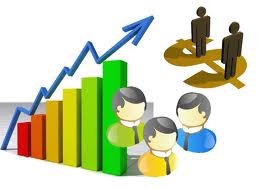 Desarrollo del Tema:
APO / MECANICA DE FUNCIONAMIENTO
Desarrollo del Tema:
APO / EVALUACION Y SEGUIMIENTO
Lo que se busca con este estilo de dirección es mejorar la eficiencia, eficacia y efectividad y no descalificar aprovechando la oportunidad para humillar y dañar a los involucrados dentro de este proceso de la APO por lo que se presenta a continuación una escala de evaluación que nos permitirá tomar decisiones para mejorar y lograr los objetivos organizacionales.
Bibliografía del tema:

HERNANDEZ Y RODRIGUEZ SERGIO, Introducción a la Administración. Editorial Mc Graw Hill, Cuarta Edición. México 2006.

CHIAVENATO, IDALBERTO, Introducción a la Teoría General de la Administración. Mc. Graw Hill, Séptima edición.

HERNÁNDEZ Y RODRÍGUEZ SERGIO, Introducción a la Administración. Editorial Mc. Graw Hill. Quinta edición.